10 August 2022
Linear inequalities
LO: To interpret linear inequalities
Inequalities
For example,
x > 3
means     ‘x is greater than 3’.
x < –6
means     ‘x is less than –6’.
x ≥ –2
means     ‘x is greater than or equal to –2’.
x ≤ 10
means     ‘x is less than or equal to 10’.
An inequality is an algebraic statement involving the symbols
>, <, ≥ or ≤
Sometimes two inequalities can be combined in a single statement. For example,
If x > 3 and x ≤ 14 we can write
3 < x ≤ 14
Reversing inequalities
In general,
x > y    is equivalent to    y < x
and
x ≥ y    is equivalent to    y ≤ x
Inequalities can either be read from left to right or from right to left. For example,
5 > –3
can be read as ‘5 is greater than –3’ by reading from left to right.
It can also be read as ‘–3 is less than 5’ by reading from right to left.
Representing inequalities on number lines
x could be equal to     3,     7.3,     54    ,    18463.431    …
3
–3
–2
–1
0
1
2
3
4
5
6
7
11
A hollow circle,    , at 2 means that this number is not included and the arrow at the end of the line means that the solution set extends in the direction shown.
Suppose x > 2. There are infinitely many values that x could have.
It would be impossible to write every solution down.
We can therefore represent the solution set on a number line as follows:
Representing inequalities on number lines
x could be equal to     3,     –1.4,    –94    ,    –7452.802    …
8
–3
–2
–1
0
1
2
3
4
5
6
7
17
A solid circle,    , at 3 means that this number is included and the arrow at the end of the line means that the solution set extends in the direction shown.
Suppose x ≤ 3. Again, there are infinitely many values that x could have.
We can represent the solution set on a number line as follows,
Representing inequalities on number lines
16
x could be equal to     2,     –0.7,   –3     ,    1.648953    …
17
–3
–2
–1
0
1
2
3
4
5
6
7
A solid circle,    , is used at –1 because this value is included and a hollow circle,    , is used at 4 because this value is not included.
Suppose –1 ≤ x < 4. Although x is between two values, there are still infinitely many values that x could have.
We can represent the solution set on a number line as follows:
The line represents all the values in between.
Representing inequalities on number lines
A hollow circle,    , at 1 means that this number is not included
A solid circle,    , at 4 means that this number is included
–3
–2
–1
0
1
2
3
4
5
6
7
Represent this inequality on a number line:
 x < 1 or x ≥ 4.
It will be all the values smaller than 1.
The arrow at the end of the line means that the solution set extends to the negative infinite.
It will also be all the values larger than 4, including 4.
the arrow at the end of the line means that the solution set extends to the positive infinite.
Thank you for using resources from
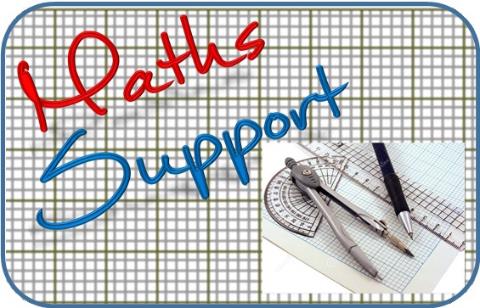 For more resources visit our website
https://www.mathssupport.org
If you have a special request, drop us an email
info@mathssupport.org
Get 20% off in your next purchase from our website, just use this code when checkout: MSUPPORT_20